Curso 2 Procederes terapéuticos

Técnicas y procedimientos más frecuentes en la APS

Duración: 40 horas
Tipo de actividad: Teórico-prácticas
Sede: Faculta de Ciencias Médicas Miguel Enríquez
Inicio: 4/marzo/2023-2024

 Profesora: MSc. Minerva Pentón Morales
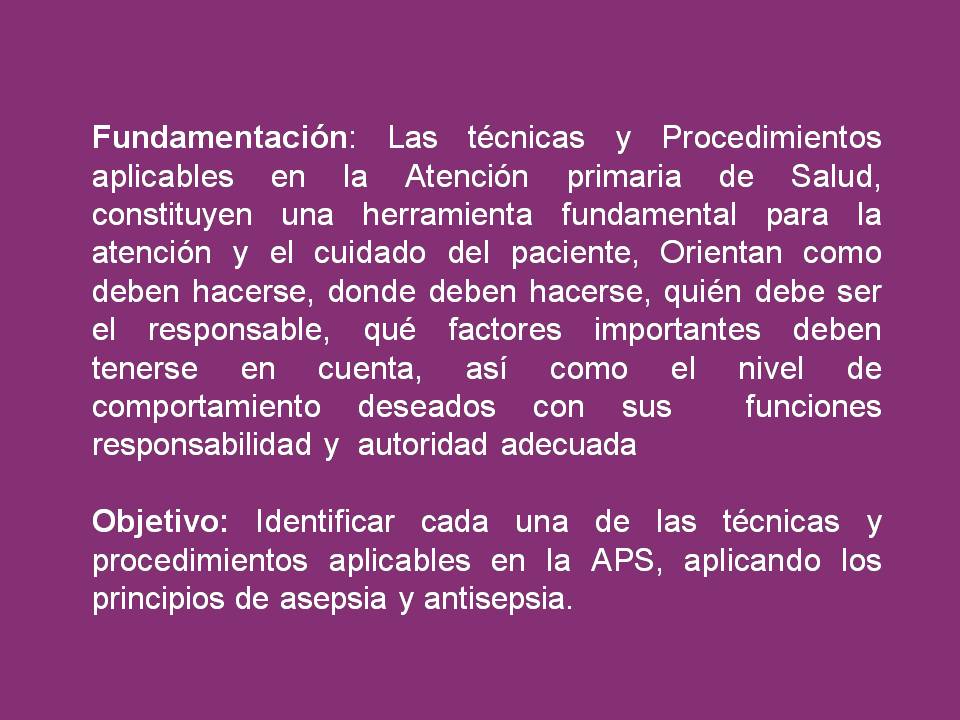 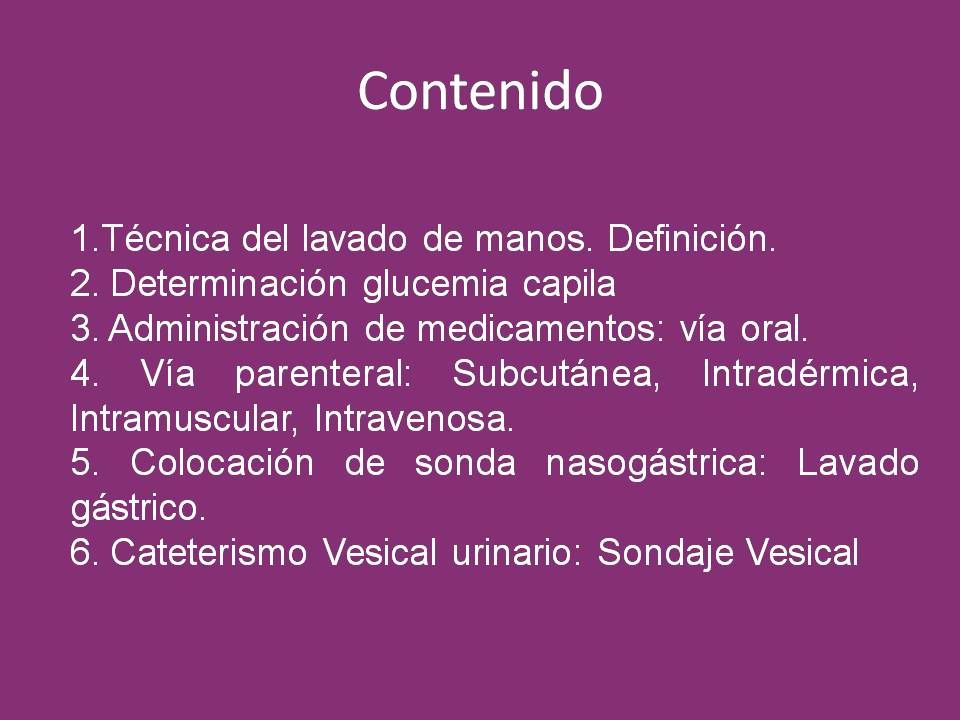 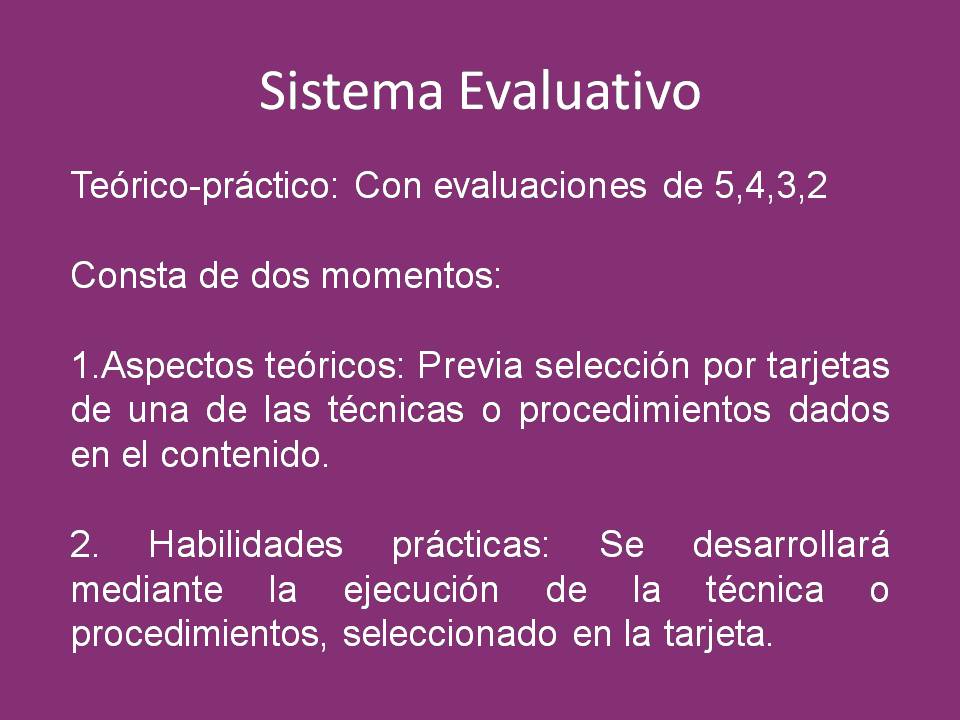